KİLİS KÜLTÜR VE TURİZM MÜDÜRLÜĞÜ
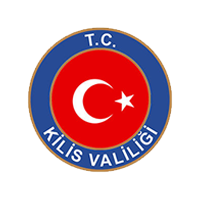 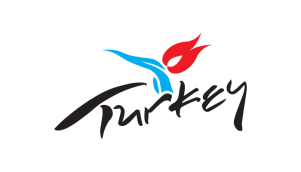 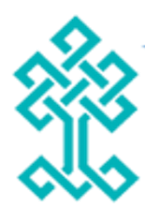 2017 YILI II. DÖNEM 
İL KOORDİNASYON KURULU TOPLANTISI
28 TEMMUZ 2017
KİLİS KÜLTÜR VE TURİZM MÜDÜRLÜĞÜ
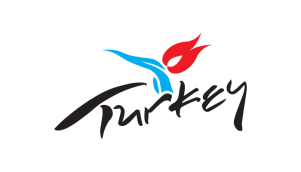 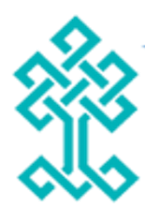 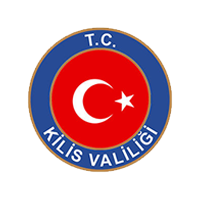 TOPLAM PROJE SAYISI        : 1
TOPLAM PROJE TUTARI                  : 3.448.689,50TL.
ÖNCEKİ YILLAR HARCAMASI       : 2.148.977,39 TL.
2017 YILI ÖDENEĞİ                            : 1.501.665,00 TL.
DÖNEM SONU YAPILAN
 HARCAMA                                           :       ………..
PARASAL GERÇEKLEŞME              : % 63
28 TEMMUZ 2017
KİLİS İL KÜLTÜR VE TURİZM MÜDÜRLÜĞÜ
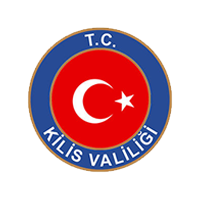 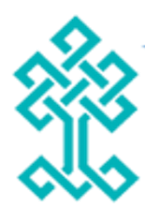 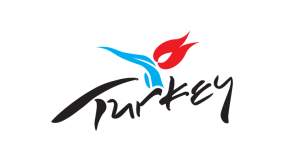 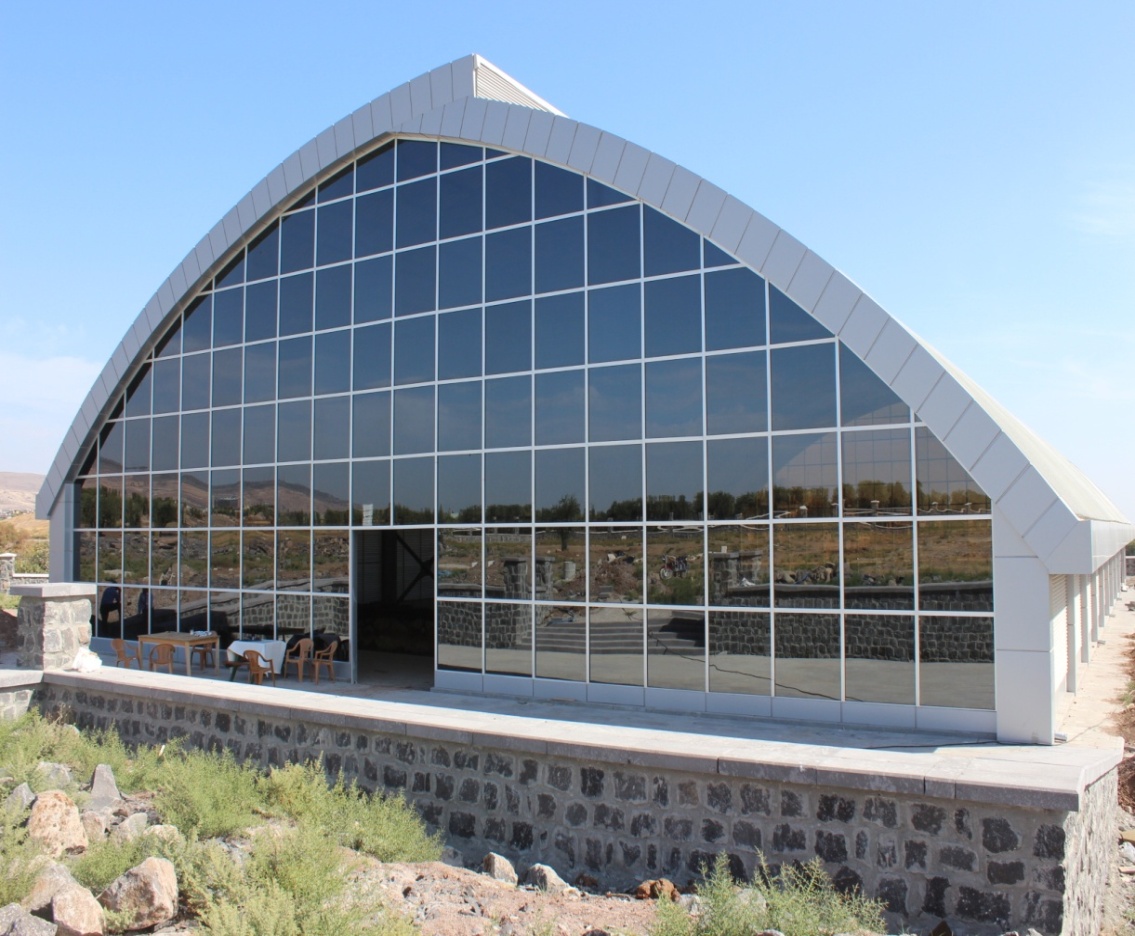 BAZİLİKADAN MOZAİK ÖRNEKLERİ
Proje Adı: Aidesim Mozaikli Bazilikasının Korunması Ve Çevre Düzenlenmesi
Proje Tutarı                             :3.448.689,50 TL.
Önceki Yıllar Harcaması         :2.148.977,39 TL.
2017 Yılı Ödeneği                   :1.501.665,00 TL.
Proje Hakkında Kısa Öz Bilgi: Projeye 10.08.2015 tarihinde başlamıştır. ihale bedeli 1.953.270,00 TL. dir. Yüklenici firmaya yapılan iş karşılığı toplam 2.148.977,39 TL. hak ediş ödenmiştir. Projede ön görülemeyen ihtiyaçlardan dolayı % 50 oranında artışa gidilmiştir. Geçici Kabul işlemleri devam etmektedir.
28 TEMMUZ 2017
KİLİS İL KÜLTÜR VE TURİZM MÜDÜRLÜĞÜ
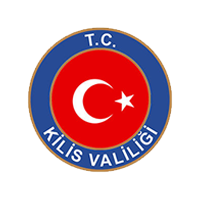 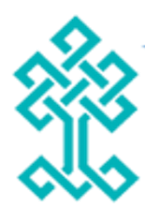 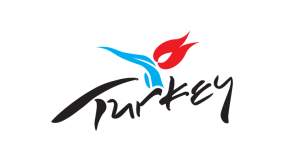 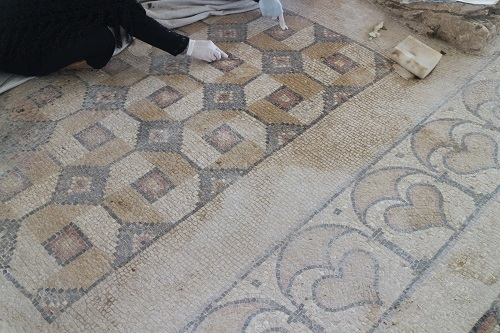 BAZİLİKADAN MOZAİK ÖRNEKLERİ
Proje Adı: Aidesim Mozaikli Bazilikasının Korunması Ve Çevre Düzenlenmesi
27 Ocak 2017
KİLİS İL KÜLTÜR VE TURİZM MÜDÜRLÜĞÜ
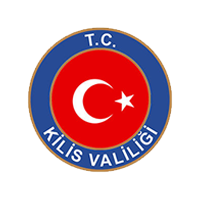 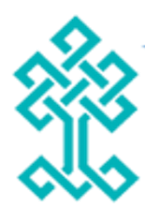 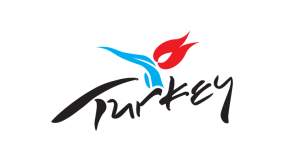 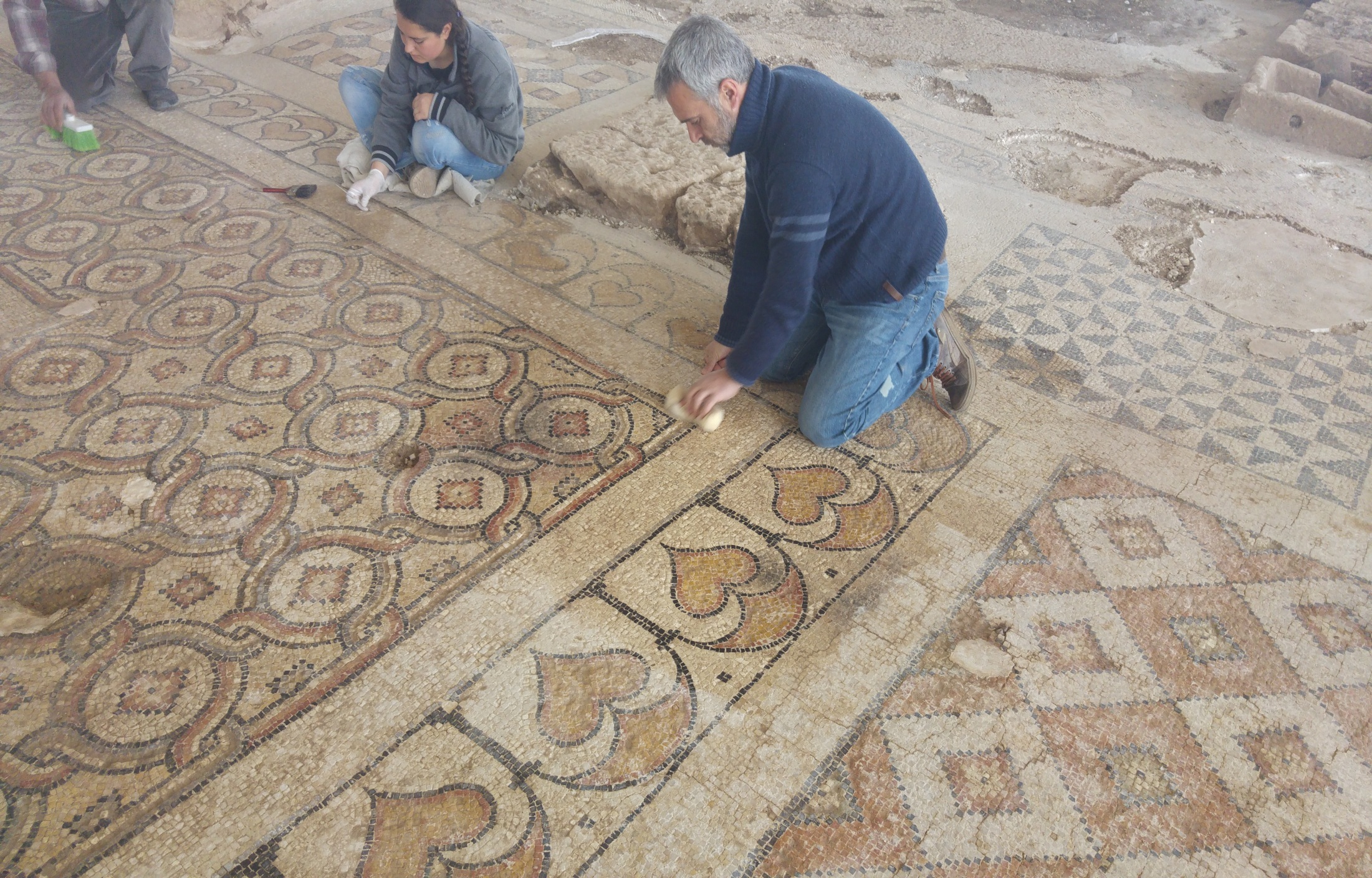 BAZİLİKADAN MOZAİK ÖRNEKLERİ
Proje Adı: Aidesim Mozaikli Bazilikasının Korunması Ve Çevre Düzenlenmesi
27 Ocak 2017
KİLİS İL KÜLTÜR VE TURİZM MÜDÜRLÜĞÜ
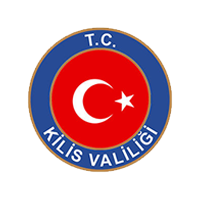 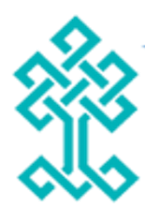 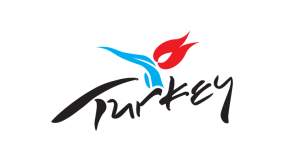 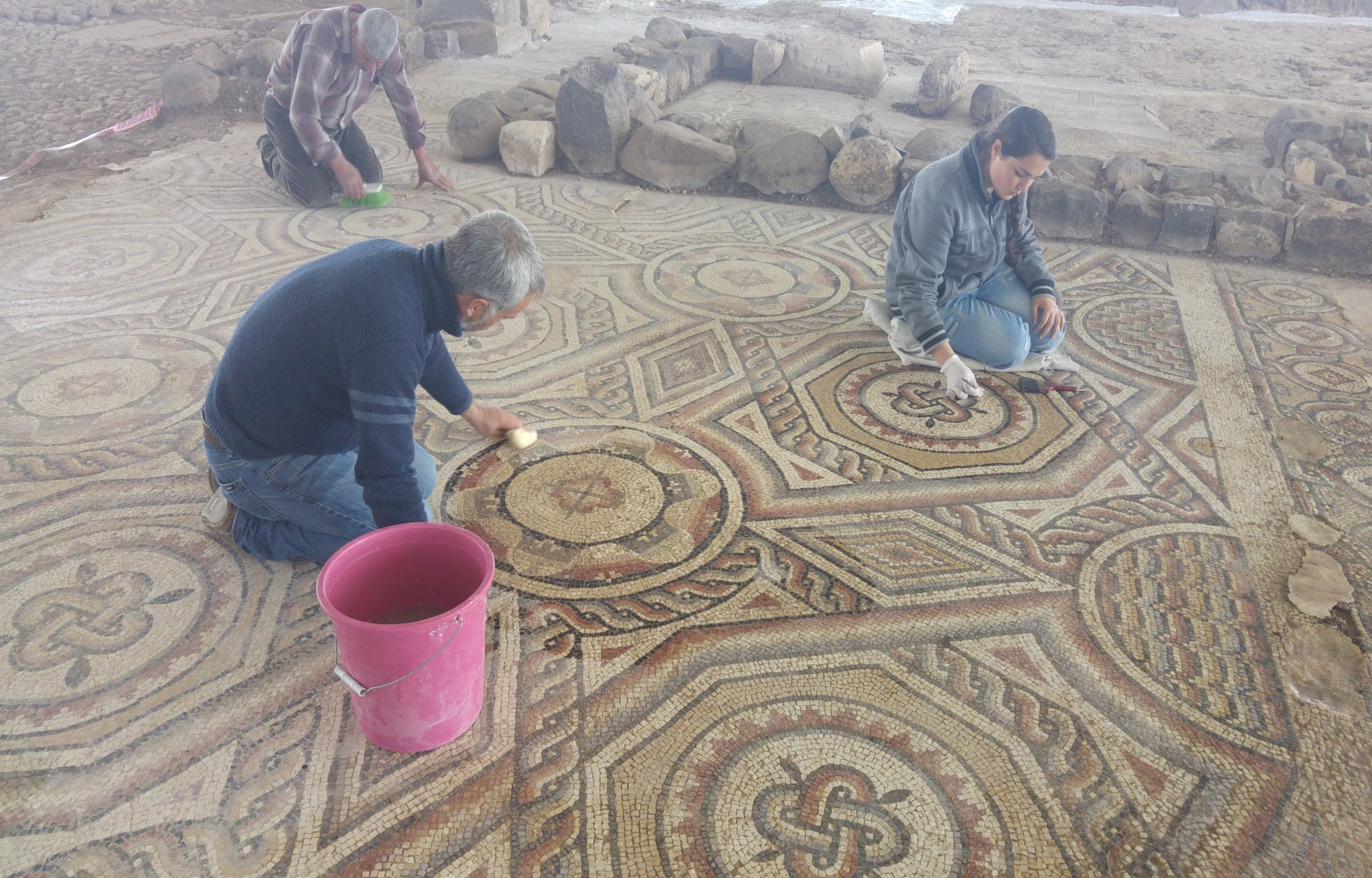 BAZİLİKADAN MOZAİK ÖRNEKLERİ
Proje Adı: Aidesim Mozaikli Bazilikasının Korunması Ve Çevre Düzenlenmesi
27 Ocak 2017